Досягнення української поезії в 2 половині 19 століття
Поезія — 1. Один із трьох літературних родів, поряд з епосом і драмою. 2. Невеликий художній твір у віршах. 3. Інколи цим поняттям означають віршовані твори певного автора, нації чи епохи.
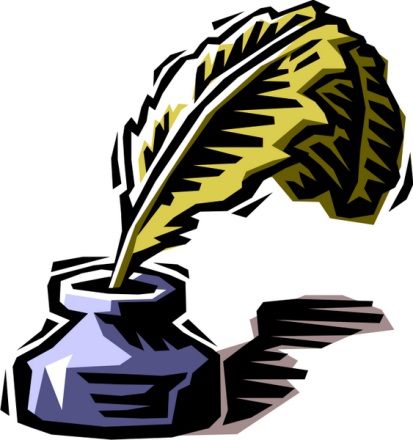 Збірка Івана Франка «З вершин і низин» (1887) стала після Шевченкового «Кобзаря» другим найвизначнішим  явищем української поезії. Вона збагатила літературу ідейно, тематично, жанрово, внесла в лірику нові, енергійні ритми, привернула увагу яскравою образністю, синтезом предметності художніх деталей з алегорично-символічними тропами.
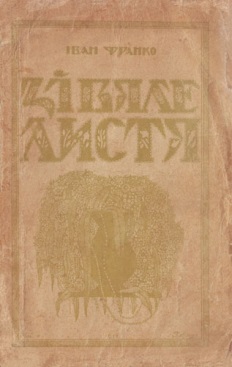 Плідно працює у цей час Пантелеймон Куліш: видає збірки лірики «Хуторна поезія» (1882), «Дзвін» (1893), багато перекладає, зокрема з Байрона, Ґете, Шіллера, Гейне. Вже після смерті поета вийшла збірка його перекладів і переспівів «Позичена кобза» (1897).
Єдиний скарб у тебе — рідна мова, 
 Заклятий для сусідського хижацтва: 
 Вона твого життя міцна основа, 
 Певніша над усі скарби й багатства.                                           Пантелеймон Куліш
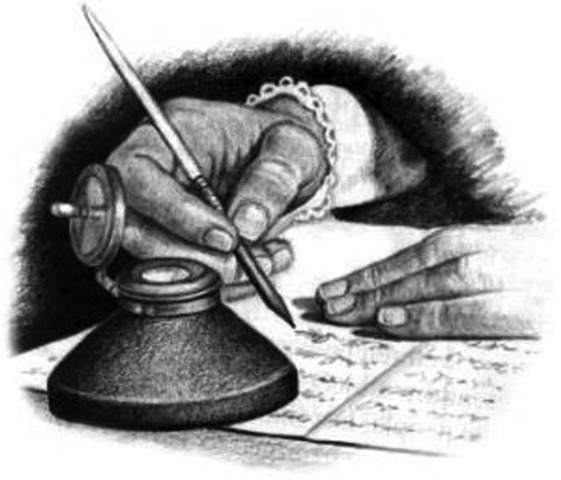 Справжнім продовжувачем шевченківських традицій у поезії Франко назвав Михайла Старицького, котрий вперше заговорив про роль інтелігенції в громадському житті, створив образ мислячої особистості, яка не може миритися з підневільним існуванням.
Михайло Старицький
Як я люблю безрадісно тебе, 
   Народе мій, убожеством прибитий, 
   Знеможений і темністю сповитий, 
    Що вже забув і поважать себе, 
     Потративши свої колишні сили...
                                                                               Михайло Старицький
Приваблюють пейзажні поезії Щоголіва: з них постають колоритні малюнки рідної авторові Слобожанщини. З таких віршів, як «Зимній ранок», «Травень», «Вечір», «Степ», «Осінь», «Листопад», можна скласти поетичний календар української природи. Твори поета завжди пройняті щирою схвильованістю, в них значне смислове навантаження несуть конкретні деталі:                                                           Он нагнулась тирса біла,                                                            Звіробой скрутив стебельці,                                                            Червоніє материнка,                                                            Як зірки, горять козельці;                                                           Крикнув перепел в ярочку,                                                            Стрепет приснув над тернами,                                                            По кущах між дерезою                                                            Ходять дрохви табунами.
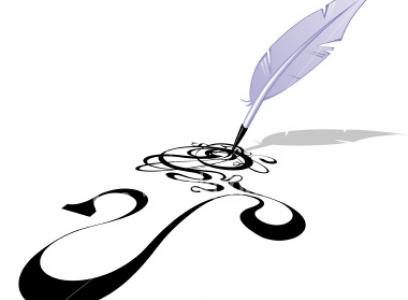